Reflexiones sobre el Pacto Educativo Global y la Educación Marianista en América Latina
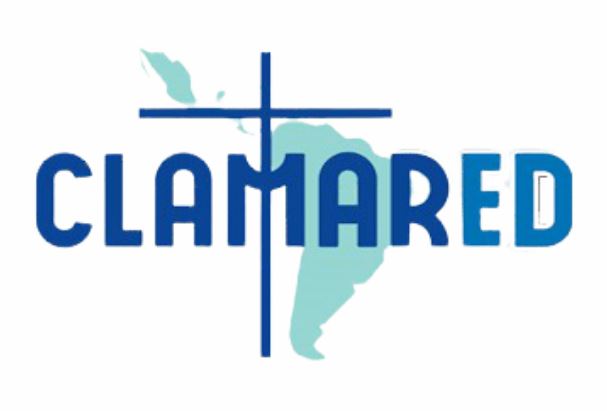 síntesis de los aportes enviados
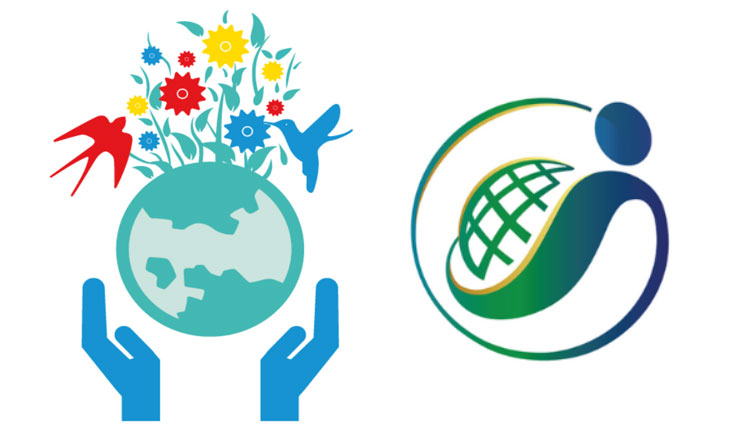 Francisco nos propone el Pacto Educativo Global
El Pacto Educativo Global, propuesto por el Papa Francisco, es un bálsamo en nuestra tarea educativa marianista. 
Animar, estimular, dinamizar, entusiasmar, desafiar…
[Speaker Notes: NOTA: Para cambiar imágenes de esta diapositiva, seleccione una imagen y elimínela. Después, haga clic en el icono Insertar imagen en el marcador de posición para insertar su propia imagen.]
El Papa nos dice que “lo que está en crisis es nuestro modo de entender la realidad y de relacionarnos”
[Speaker Notes: NOTA: Para cambiar imágenes de esta diapositiva, seleccione una imagen y elimínela. Después, haga clic en el icono Insertar imagen en el marcador de posición para insertar su propia imagen.]
Vivir las características de la educación marianista es caminar orientados por la meta que nos propone Francisco en el PEG
[Speaker Notes: NOTA: Para cambiar imágenes de esta diapositiva, seleccione una imagen y elimínela. Después, haga clic en el icono Insertar imagen en el marcador de posición para insertar su propia imagen.]
“Creemos que es posible responder al PEG (Colombia / Ecuador)”“(estamos llamados) a responder con audacia al llamado del Papa y asumir con madurez los desafíos que se desprenden (...) del evangelio (Perú)”“es una oportunidad para volver a la pasión original por la educación cristiana de las y los jóvenes (Chile)”“es una oportunidad excelente para crecer juntos y fortalecernos… renunciando a algo de lo nuestro para formar parte de la misión de todos (Brasil”“en primer lugar asumiendo el tema como un eje central (Argentina)”
ESTAMOS COMPROMETIDOS CON EL EVANGELIO
¿Cómo se ve el horizonte?¿qué desafíos encontramos?
“escuchar” y “priorizar” (discernir)

Poner a la persona como centro de nuestras tareas. 
Trabajar en red o, en lenguaje marianista, en comunidad. 
Plantearnos seriamente el cuidado de la casa común.